Observations et lois historiques

Brumaghupta (VIIe siècle): « La terre est ronde et tous les corps chutent vers le centre de la Terre. »

 Kepler (XVIe siècle) 
Loi des orbites « Les planètes du système solaire décrivent des trajectoires elliptiques, dont le Soleil occupe l'un des foyers  » 
Loi des périodes  « Le rapport entre le demi grand axe de la trajectoire au cube avec le carré de la période est une constante du système solaire »

Galilée (XVIIe siècle) Tout corps en chute libre a la même vitesse, donc indépendante de la masse. 

Newton (fin XVIIe siècle) 
Principe fondamental de la dynamique 
Principe des actions réciproques.
Ordres de grandeur
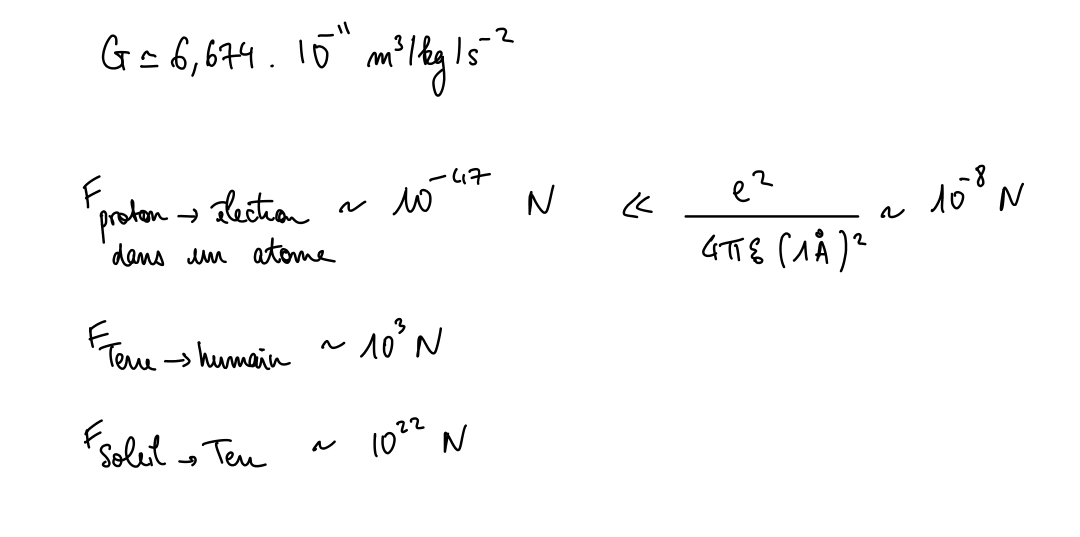 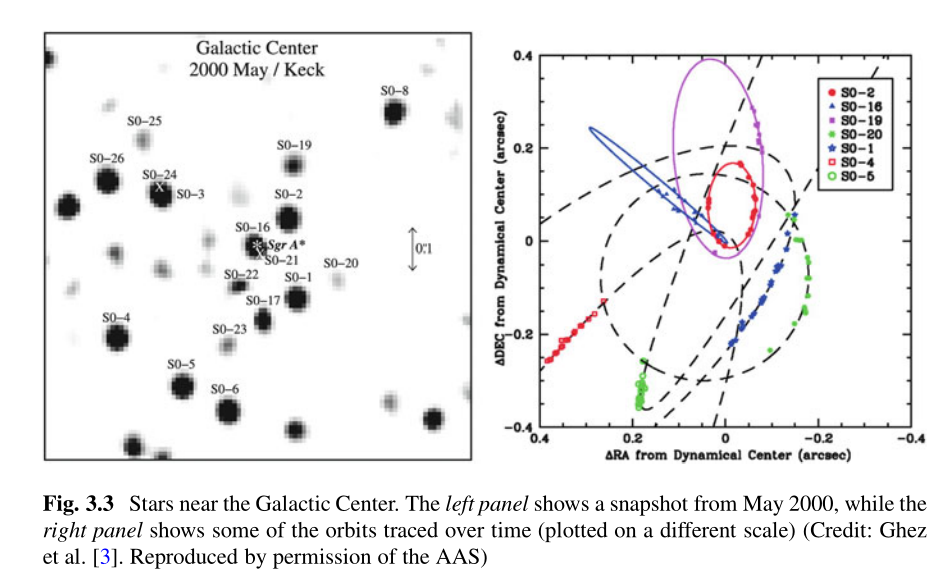 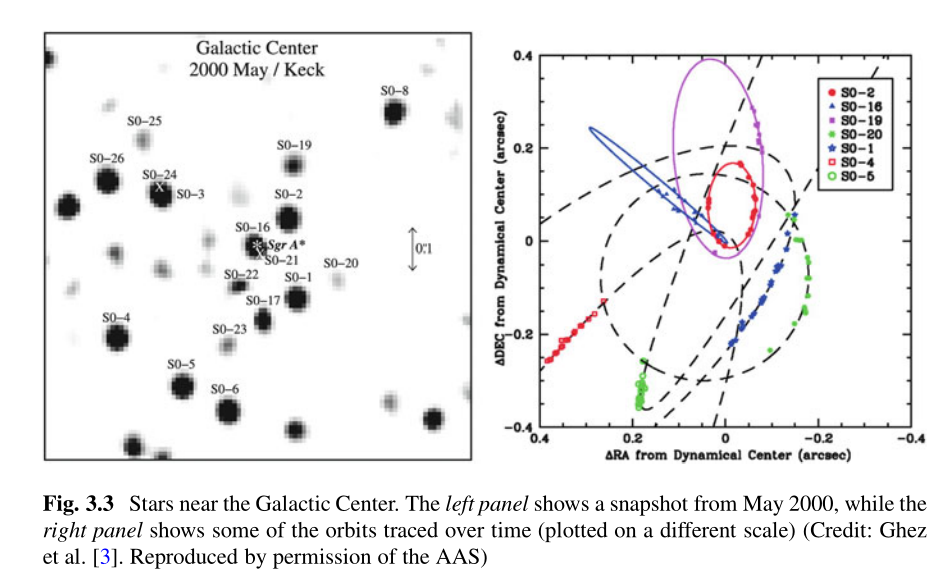 C’est le trou noir supermassif Sagittarius A*
Vue d’artiste de la voie Lactée
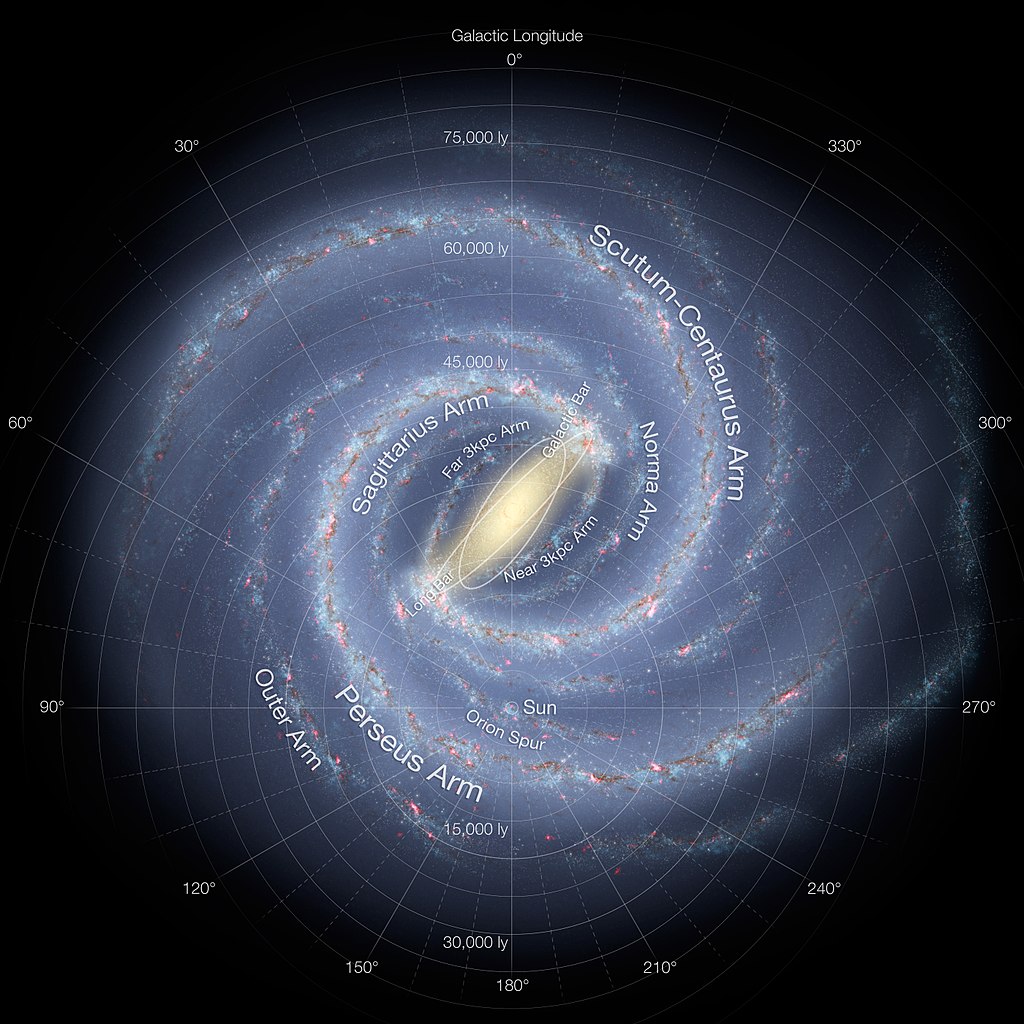 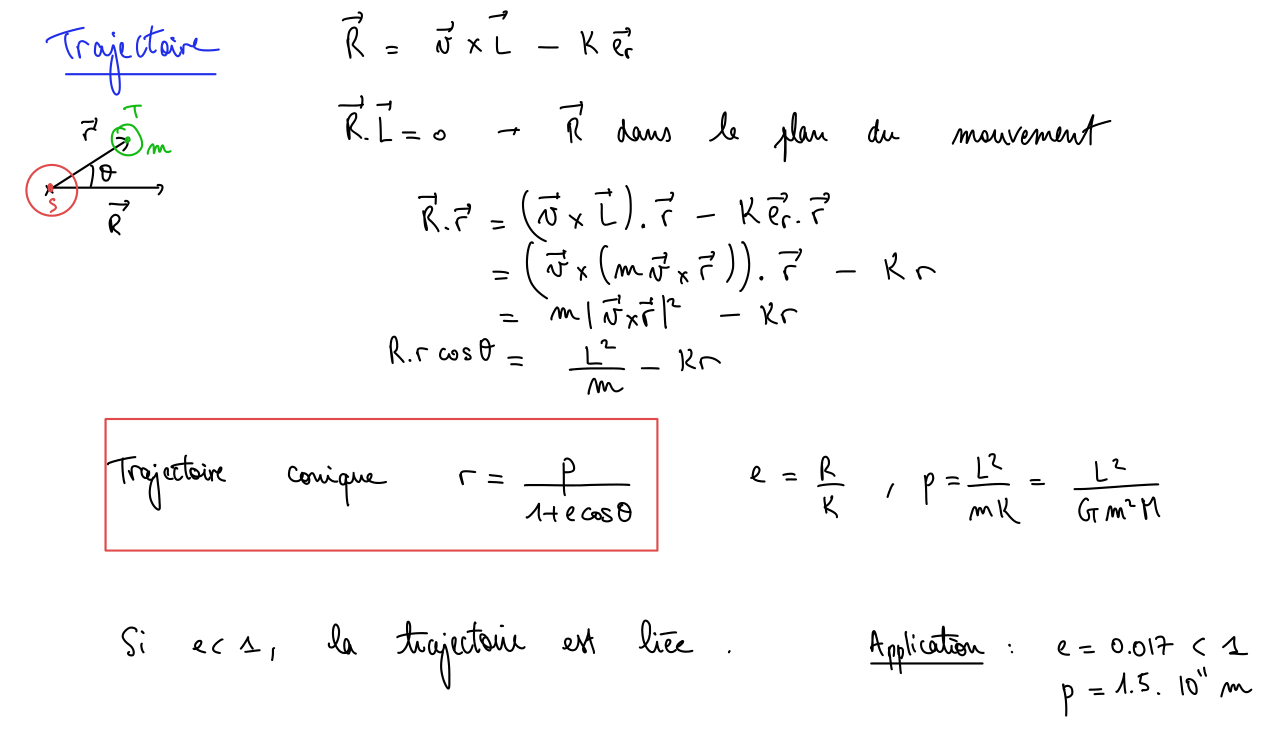 orbite de la Terre
autour du Soleil
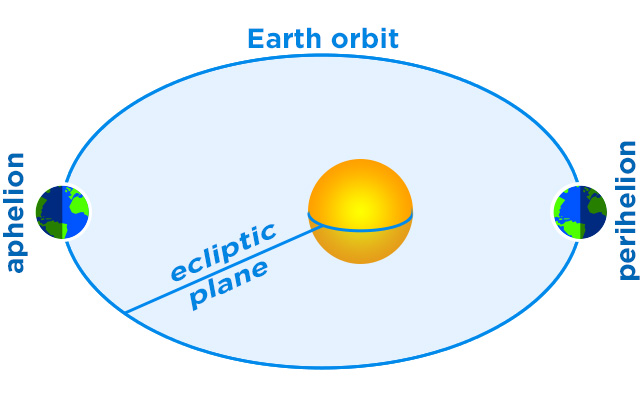 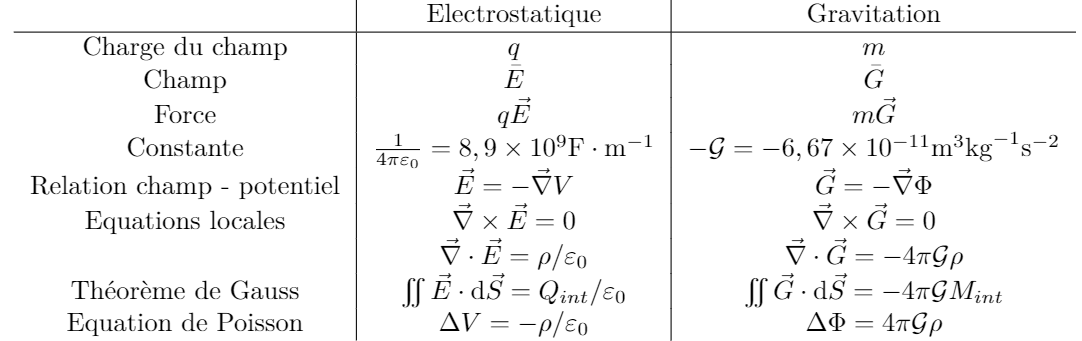 Vue d’artiste de la voie Lactée
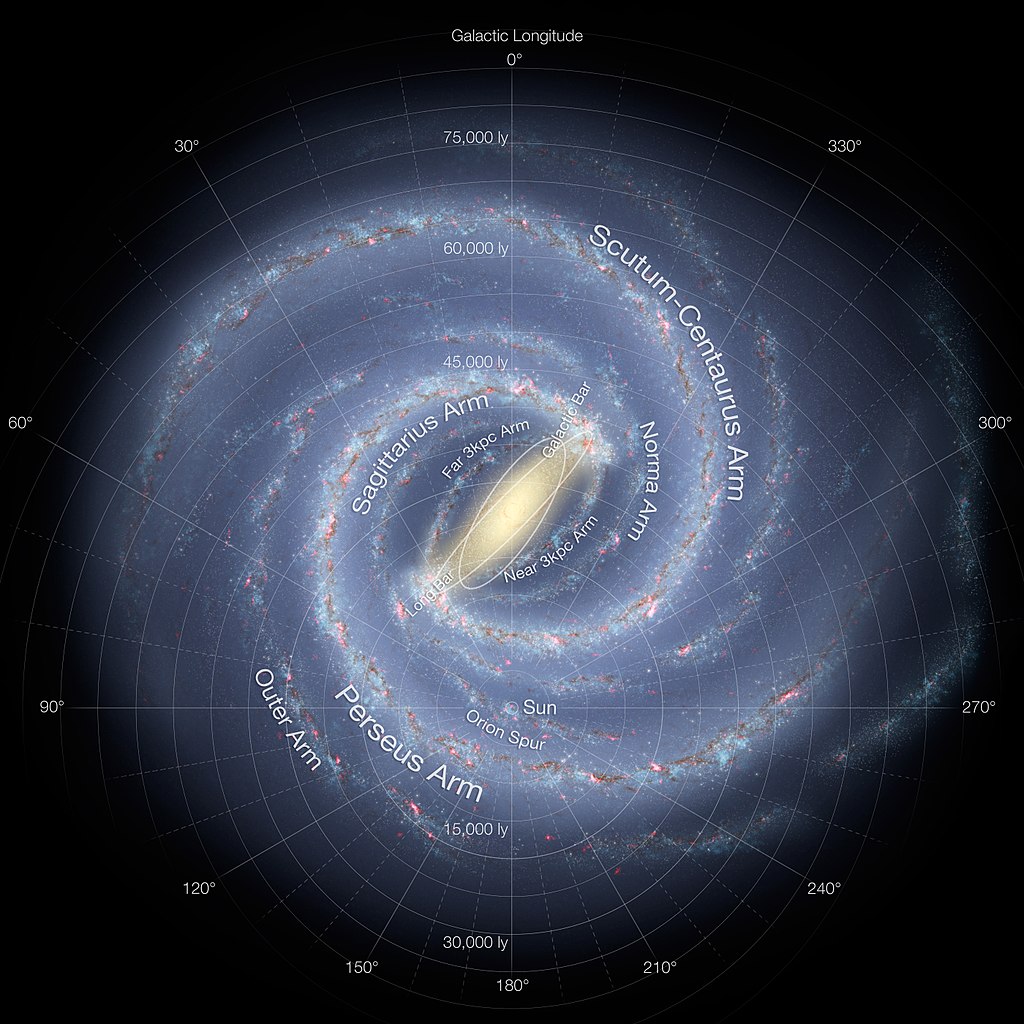 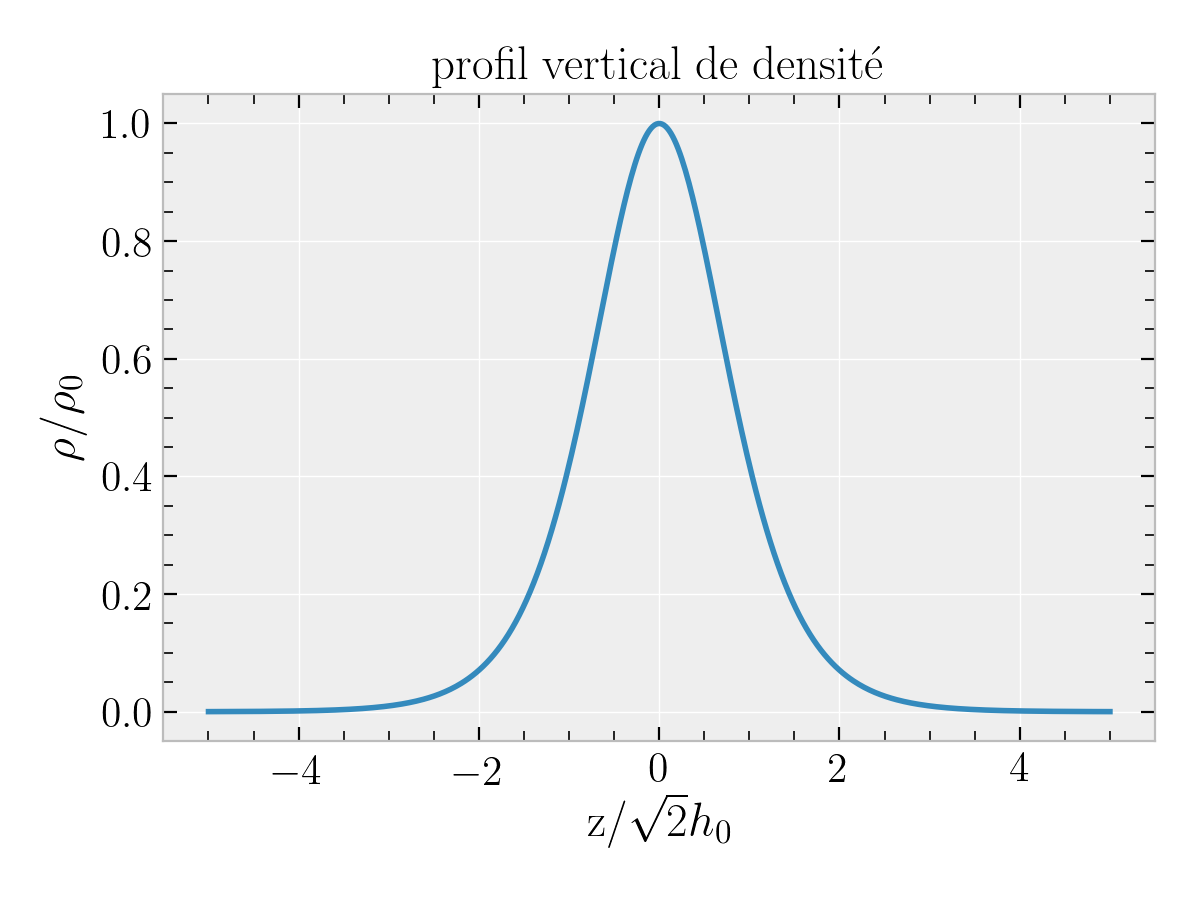 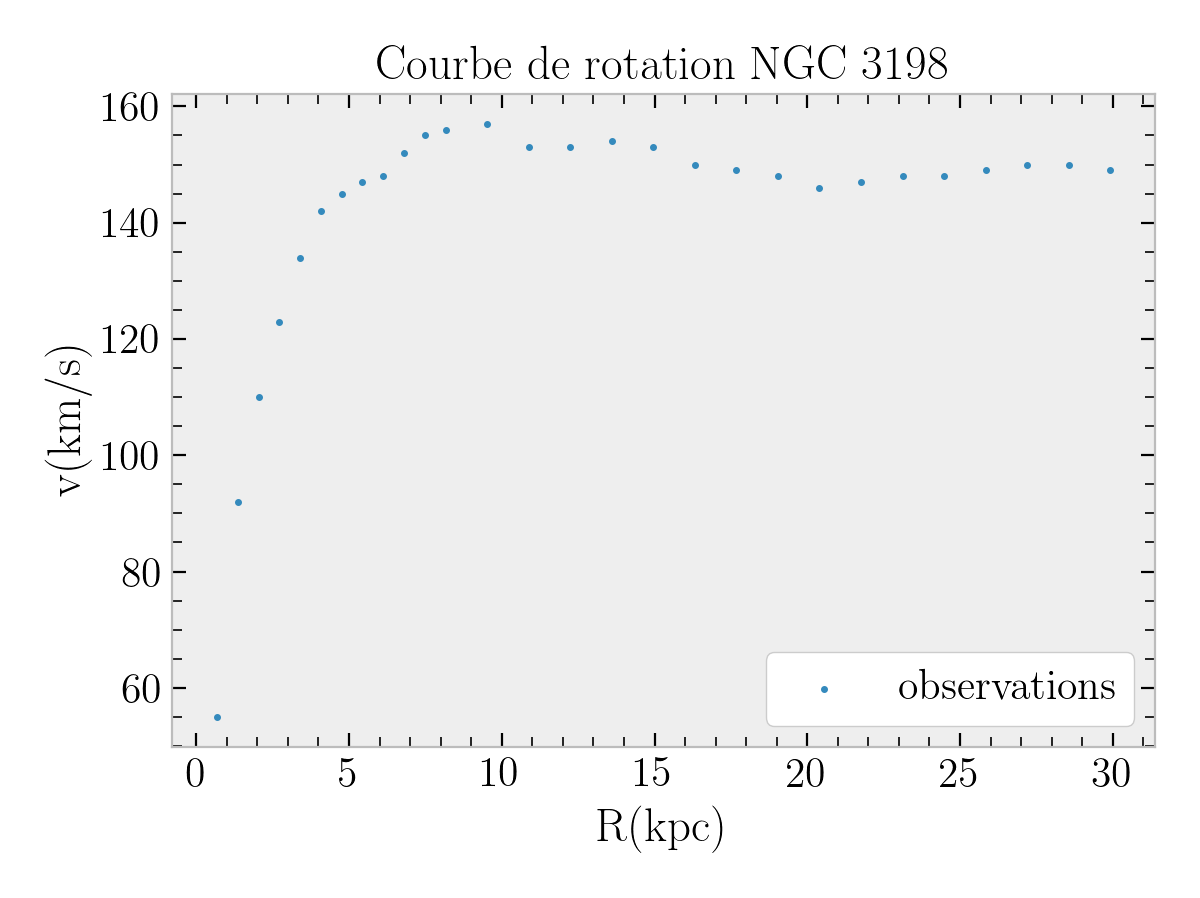 Données: K. G. Begeman, “HI rotation curves of spiral galaxies”
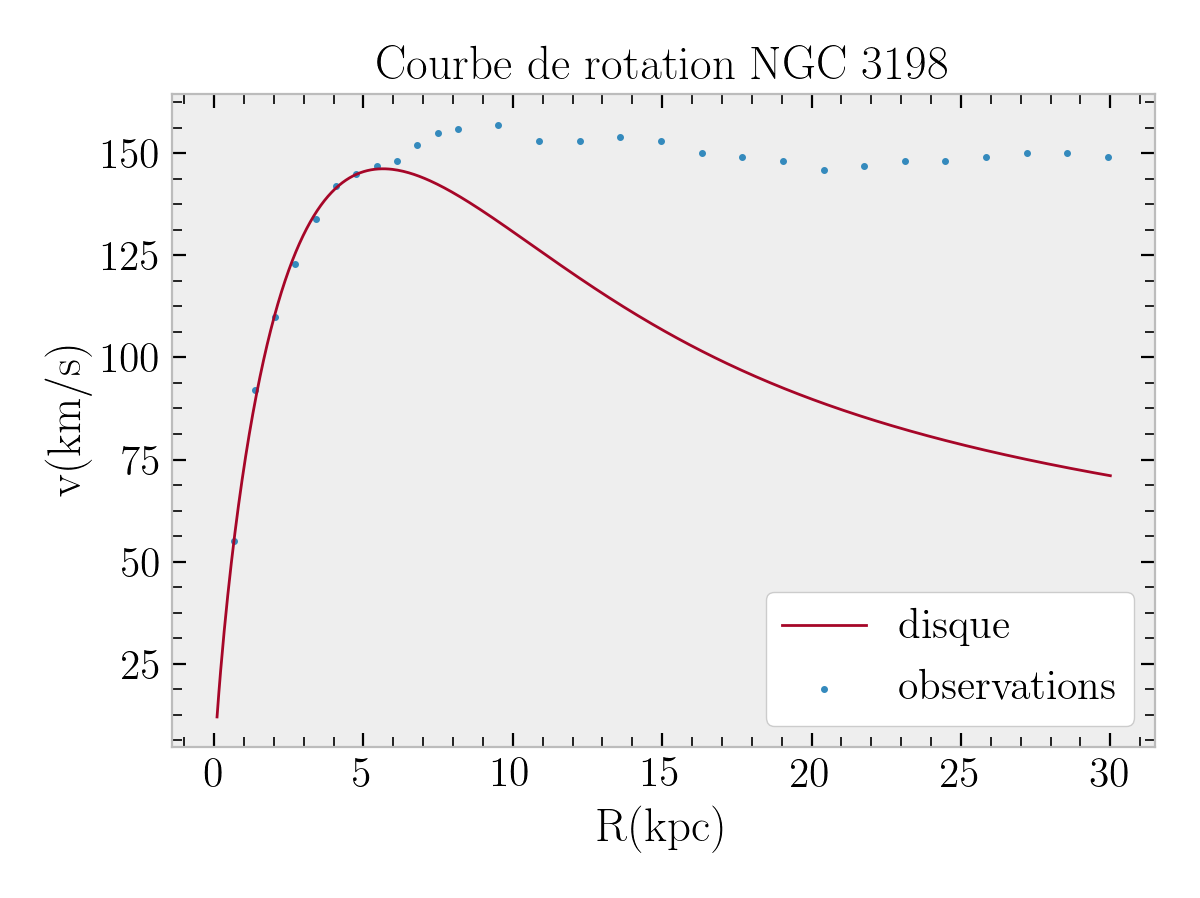 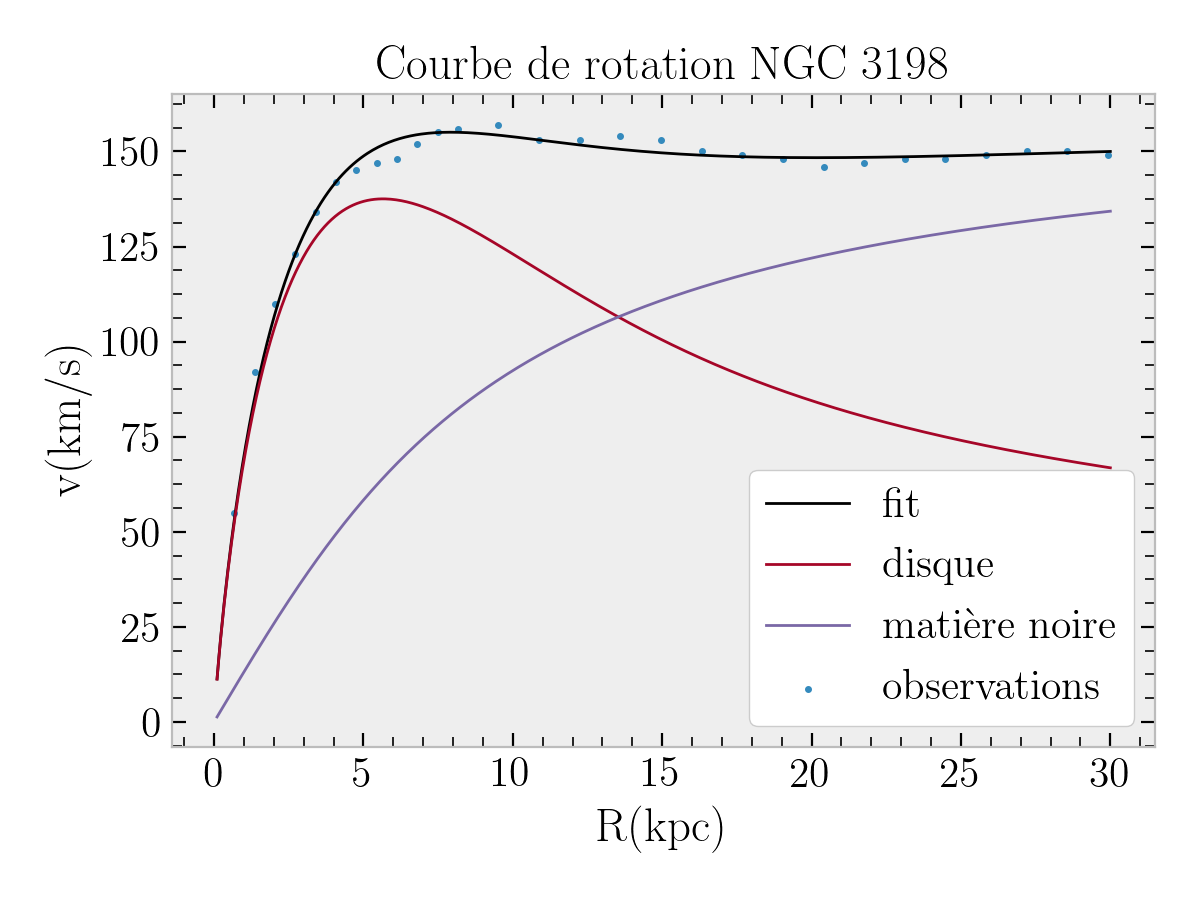 Fit effectué avec scipy.curve_fit
inspiré de Albada et al. (1985)
Galaxie spirale NGC 3198
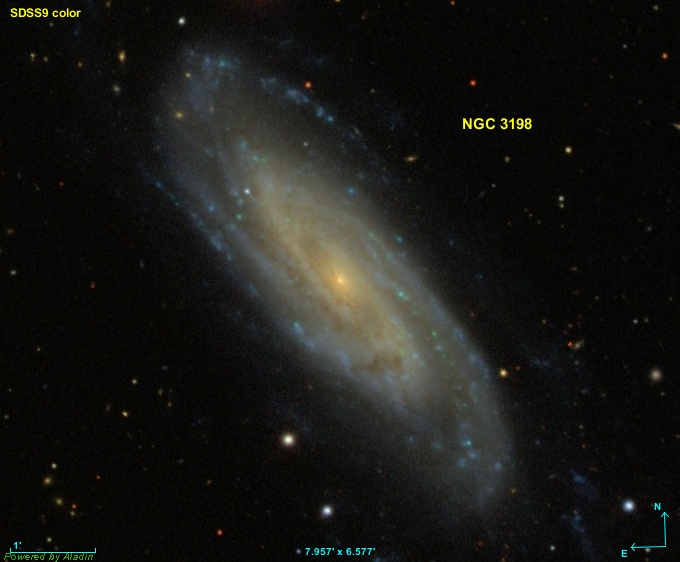 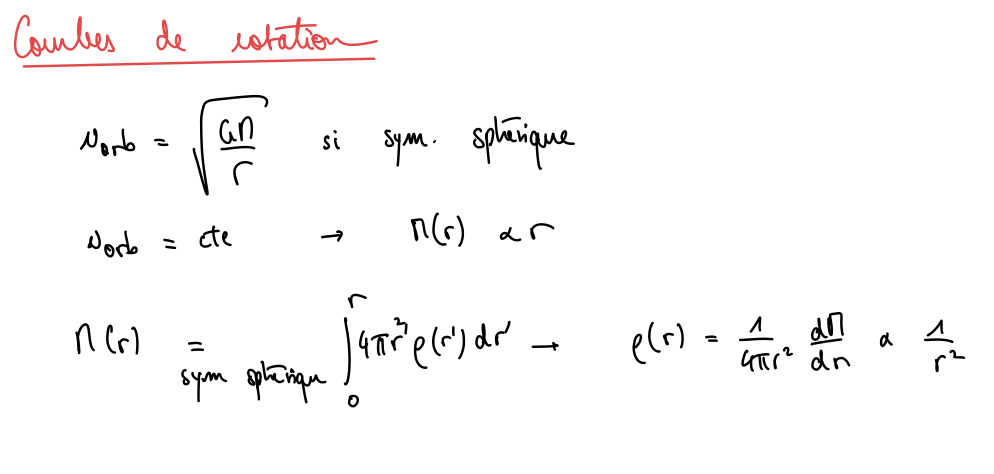 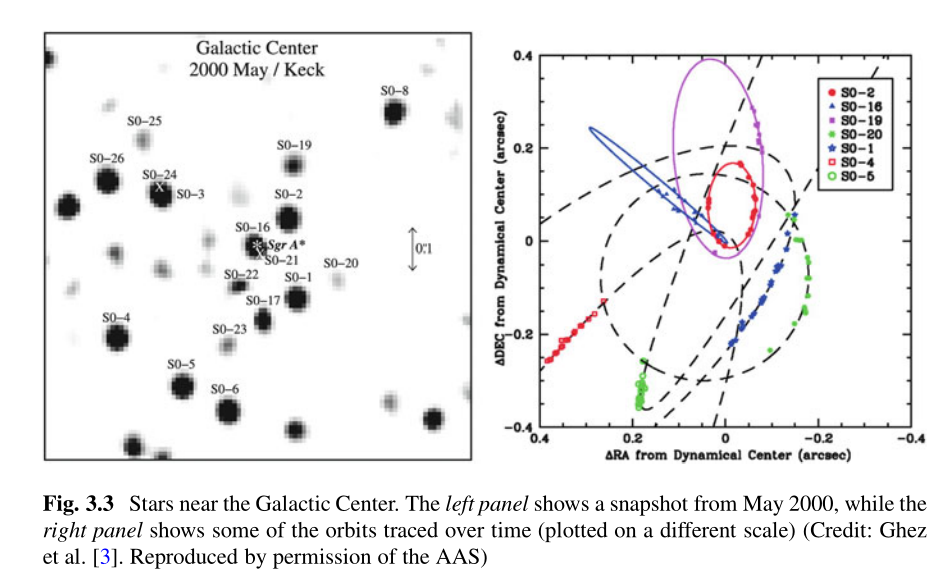 C’est le trou noir supermassif Sagittarius A*
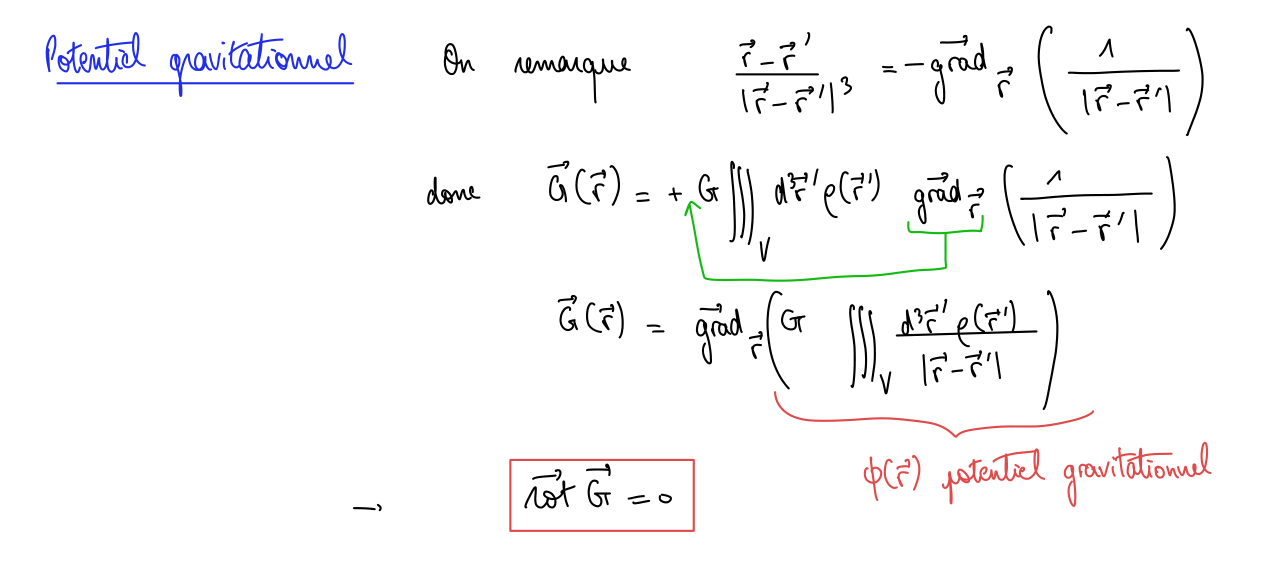